Pekinské události
Osobní vzpomínky z obléhání velvyslanectev v Pekině
Květen - srpen 1900

Korsakov V. V.
Obsah
Autor
Japonsko – čínská válka
Imperialismus v Číně
Postavení křesťanů v Číně
100 dní reforem
BOXERSKÉ POVSTÁNÍ
V. V. Korsakov	(1854 - ?)Владимир Викторович Корсаков
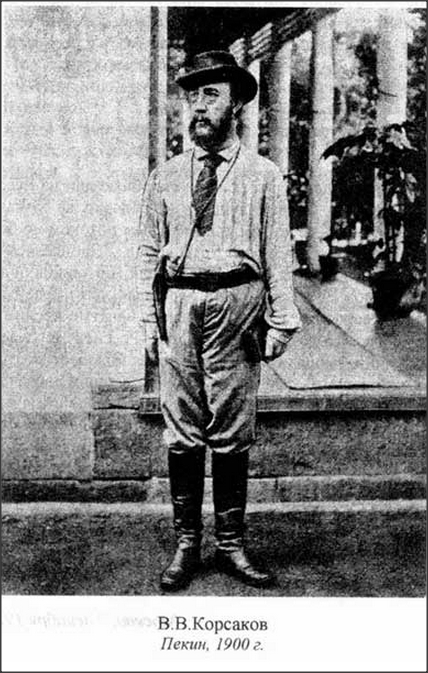 Lékař při ruském vyslanectví v Pekingu
Novinář
Sinolog – kultura Číny

Pět let v Pekině (r. 1902)
http://az.lib.ru/k/korsakow_w_w/text_1902_verovania_kitaytzev_oldorfo.html

Pekinské události (r. 1901)
http://militera.lib.ru/memo/russian/korsakov_vv/index.html
Japonsko-čínská válka 1894-1895
60. – 70. léta Qingská restaurace – dvojí politika císařovny Cixi 慈禧太后
Generál Li Hongzhang李鸿章
Modernizovaná japonská armáda vs. zaostalá čínská armáda
Císař Meidži明治天皇
1894 - Intervence japonských a čínských vojsk na Korejském poloostrově
1895 – bitva u Weihaiwei – porážka čínské flotily
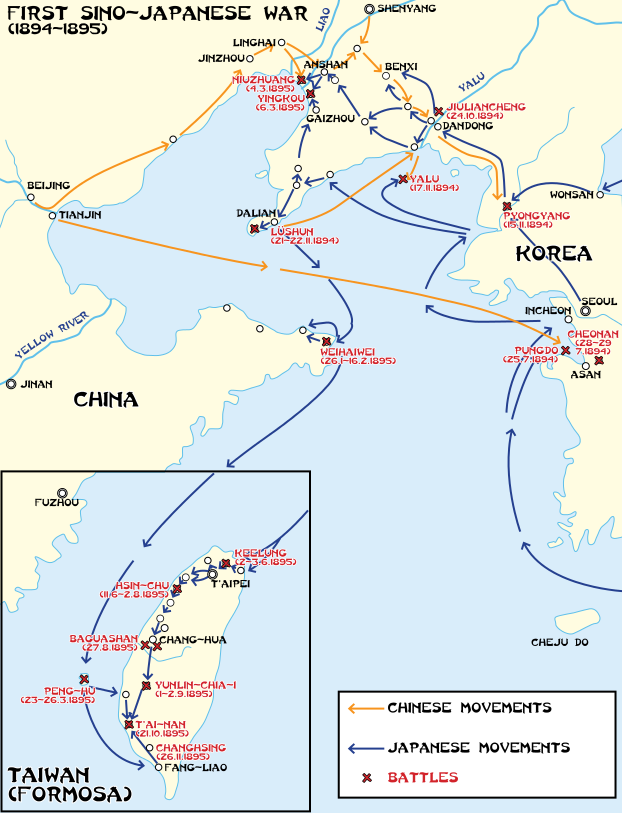 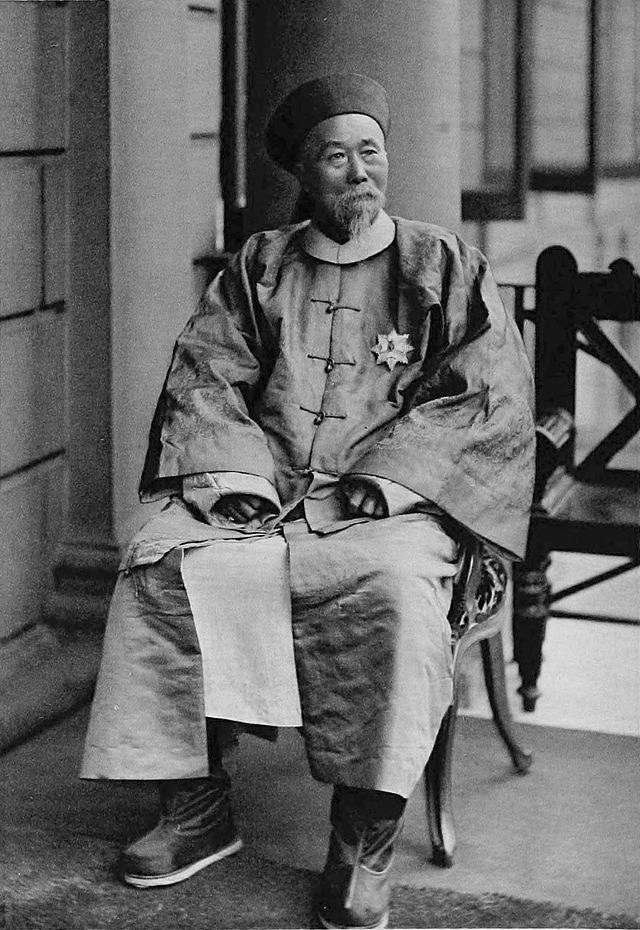 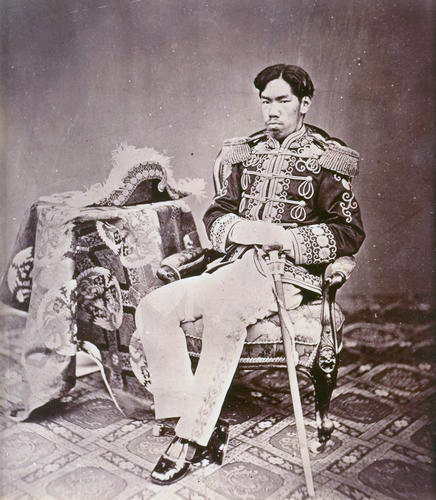 Meidži 
明治天皇
[Meidži-tennó]
Li Hongzhang
李鸿章
[Lĭ Hóngzhāng]
Důsledky války
Mrtví a ranění za Japonsko: cca 14 000 lidí, za Čínu: cca 35 000 lidí 
17. 4. 1895 Šimonosecká mírová smlouva 
Výhra Japonska – zisk: Taiwan, Peskadorské ostrovy, pol. Liodong, “nezávislost“ Korei + otevřené přístavy v Číně
Prohra Číny – ztráta: postavení vůdčí velmoci kontinentu, nutnost platit válečné reparace
Imperiální politika světových mocností v Číně
Francie
Japonsko
Británie
Německo
Rusko
Francie
1884 – protektorát Annam aTonkin 
1884-1885 – čínsko-francouzská válka
1885- námořní bitva u Fuzhou
Vítězství Francie a uznání suverenity v regionu
Japonsko
Japonsko-čínská válka 1894-1895
Protektorát na Taiwanu, Peskadorských ostrovech a později i na území Korei
Británie
1876 – dohoda v Chefoo ohledně horního a dolního toku Dlouhé řeky
1885 – připojení Barmy
1898 – kromě Hongkongu připojen též Jiulong
Německo
1897 – oblast Jiaozhou (pol. Shandong)
Rusko
1871 – 1881 oblast Ili 
1895-1898 - pol. Liodong a přístavy Dalian a Lüshun (Port Arthur)
Imperialismus v Číně
Postavení misionářů v Číně
Vztah číňanů k misionářům
Důvody čínských konvertitů vstříc křesťanství
Katoličtí misionáři na pol. Shandong
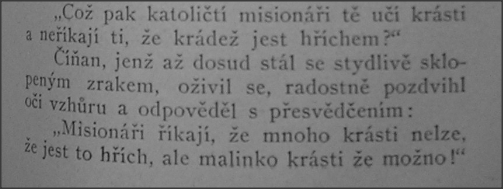 100 dní reforem r. 1898
Choroba císařovny Cixi (慈禧太后)
Reformy mladého císaře Guangxu 光绪 
Následky reforem
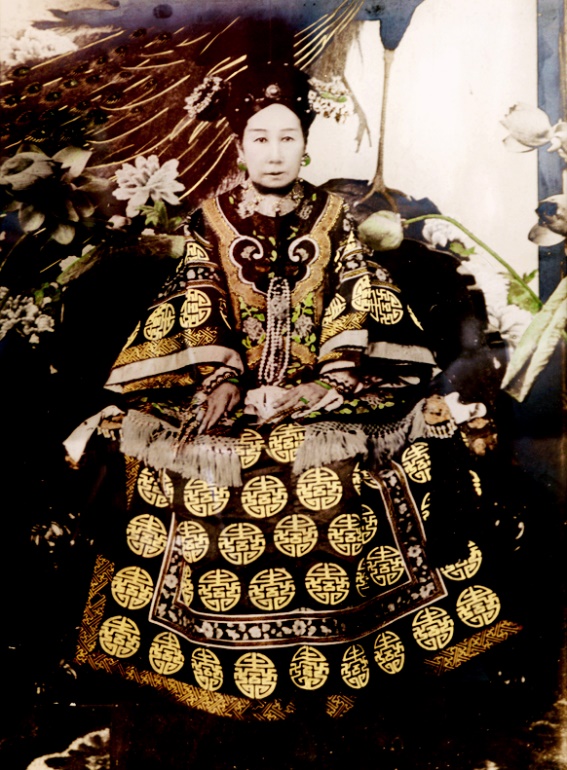 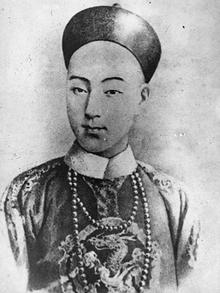 Guangxu 
光绪
(1871 – 1908)
Cixi 
慈禧太后
(1835 – 1908)
Boxerské povstání1898-1901
= Yihetuan 义和团
Důvody vzniku společenství Yihetuan
Charakteristické znaky boxerů a jejich posvátný rituál
Průběh boxerského povstání
Protidynastické smýšlení
Obléhání diplomatické čtvrti v Pekingu
Expedice gen. E. Seymoura
Boxerský protokol
Důsledky povstání
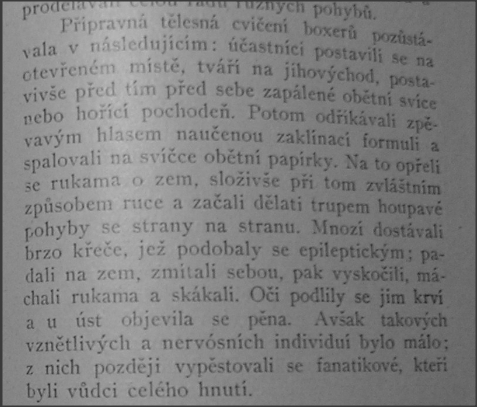 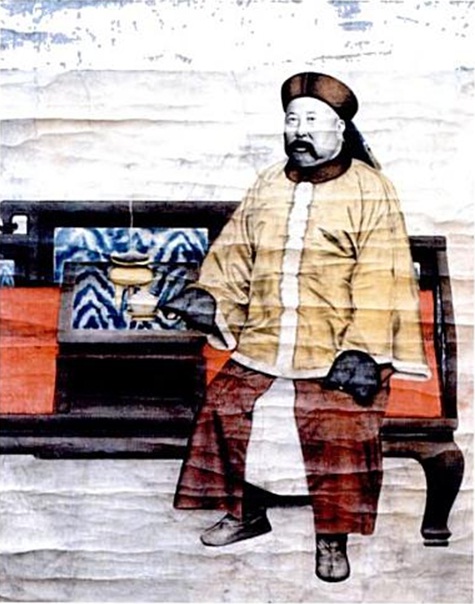 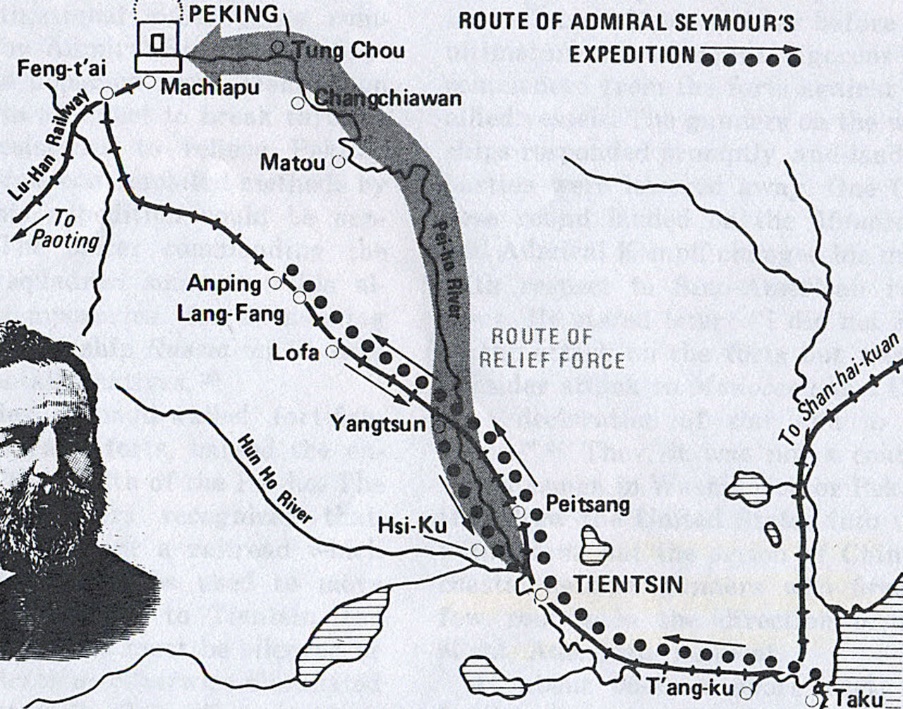 Generál 
Nie Shicheng
聂士成
(1836 – 1900)
Viceadmirál
Edward H. Seymour
(1840 – 1929)
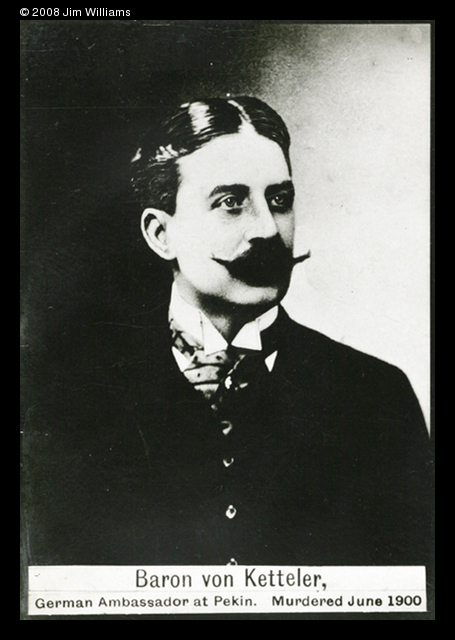 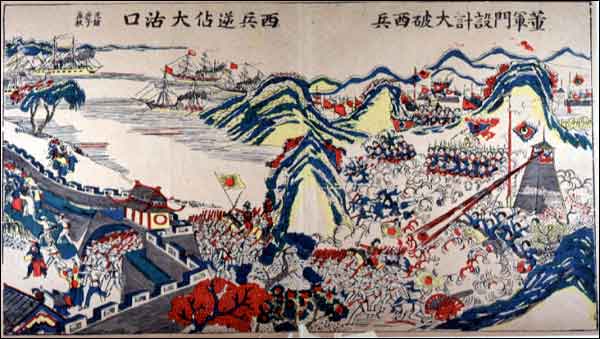 Bitva u pevnosti Dagu
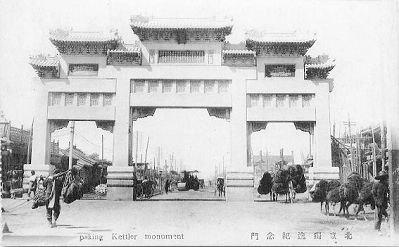 Perlička
https://www.youtube.com/watch?v=F4QdEKjEg88

Kapela
The Boxer Rebellion
https://www.youtube.com/user/TheBoxerRebellion


Film
55 days at Peking
http://www.imdb.com/title/tt0056800/
https://www.youtube.com/watch?v=AayYzeW4E3o
Zdroje
Primární
KORSAKOV, V. V., Pekingské události: osobní vzpomínky z obléhání velvyslanectev v Pekině; květen–srpen 1900, Praha: Nakladatelství - E. Beaufort – knihtiskárna, 1901.
Sekundární
Knižní
Fairbank, John K., Dějiny Číny, 1. vyd., Praha: Nakladatelství Lidové noviny, 2010.
E-zdroje
http://az.lib.ru/k/korsakow_w_w/text_1902_verovania_kitaytzev_oldorfo.shtml
http://militera.lib.ru/memo/russian/korsakov_vv/index.html
Děkuji za pozornost
Daria Ishchuk